Y5&6 TOP SPELLERS TODAY
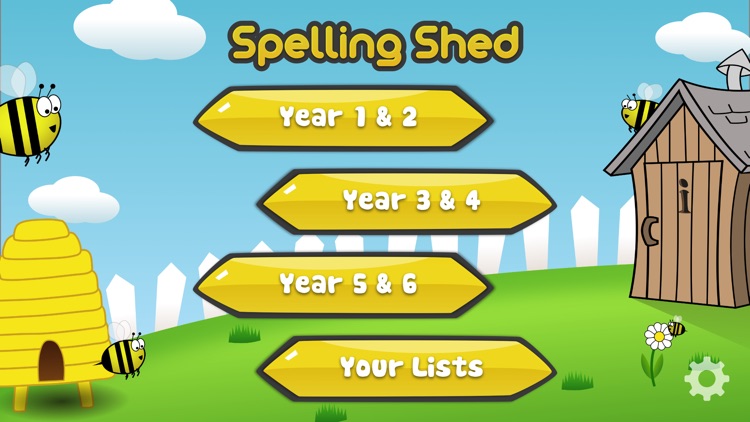 1st = Izzy 49 points

2nd =  Amy 15 points

3rd = Heidi 12 points

4th =  Nelly and Jack 10 points

5th =  Lily 9 points

6th = Cassie 8 points

7th = Ruby 5 points

8th =  Elizabeth 3 points

9th =  Rhys 2 points
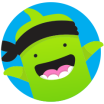 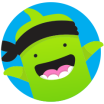 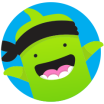 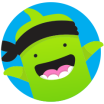 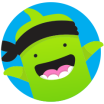 These are the amount of dojos you have received for your efforts today!
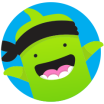 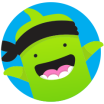 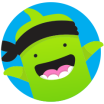 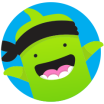 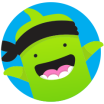 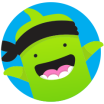 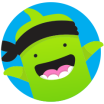 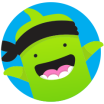 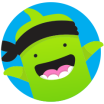 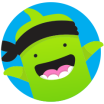 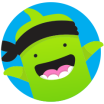 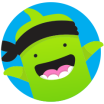 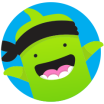 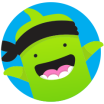 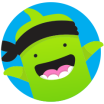 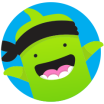 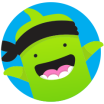 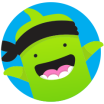 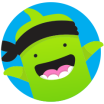 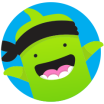 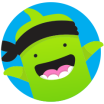 Everybody else earns 1 dojo for practising their spellings today!
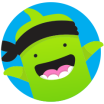 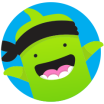 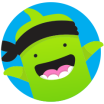 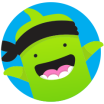 Here’s what Y5&6 have been 
focusing on at home today.
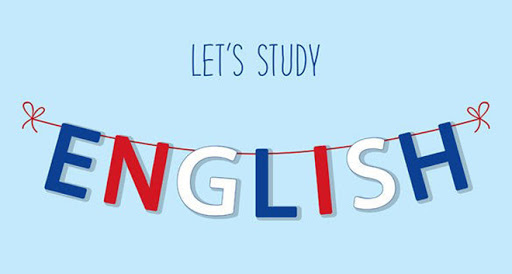 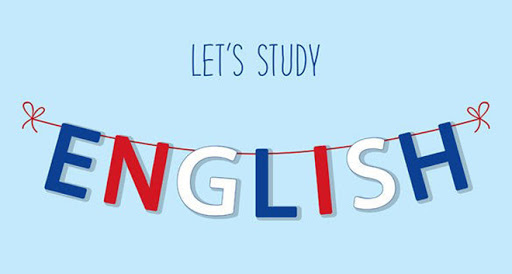 Here’s what Y5&6 have been 
focusing on at home today.
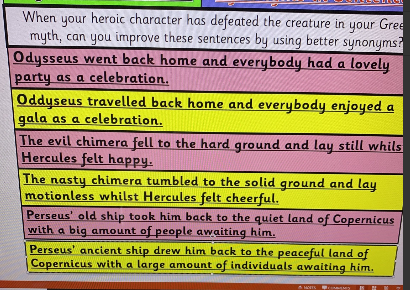 Henry has improved these sentences with better synonyms.
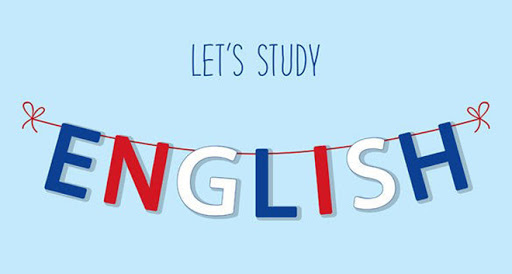 Here’s what Y5&6 have been 
focusing on at home today.
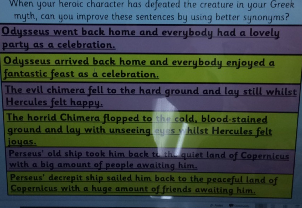 Reuben has improved these sentences with better synonyms.
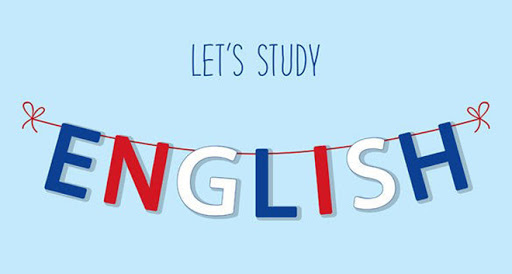 Here’s what Y5&6 have been 
focusing on at home today.
Bethany has improved these sentences with better synonyms.
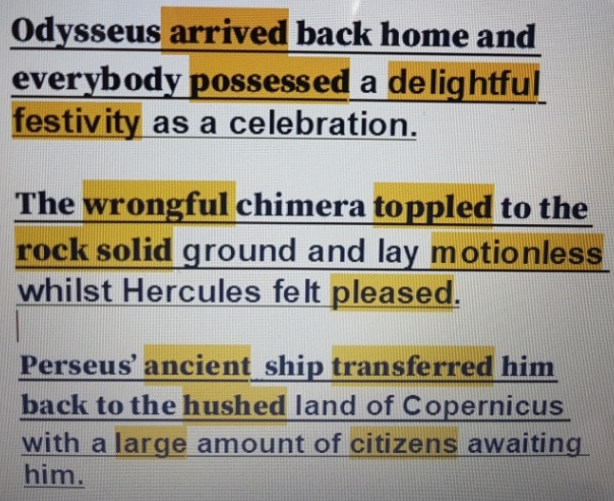 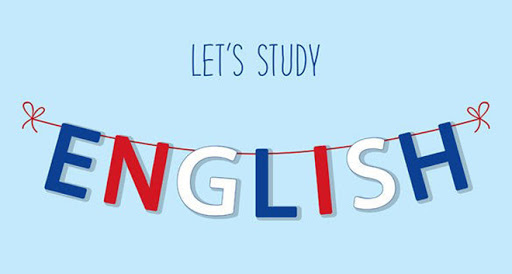 Here’s what Y5&6 have been 
focusing on at home today.
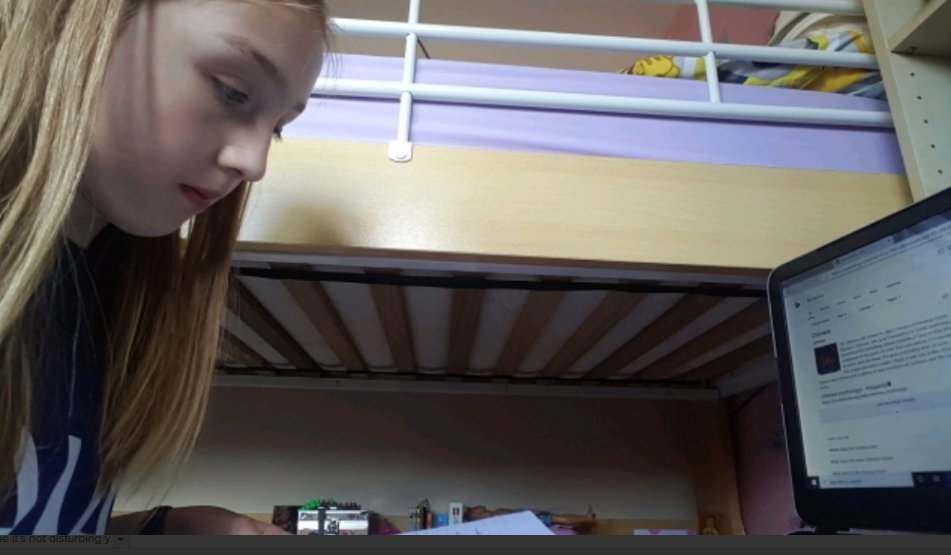 I’m now now concentrating on my Greek myth
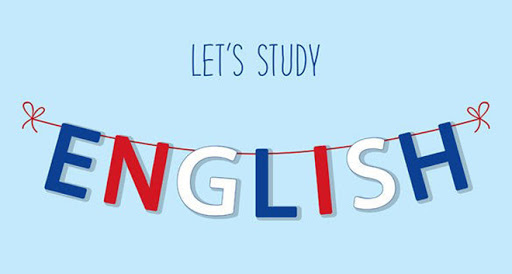 Here’s what Y5&6 have been 
focusing on at home today.
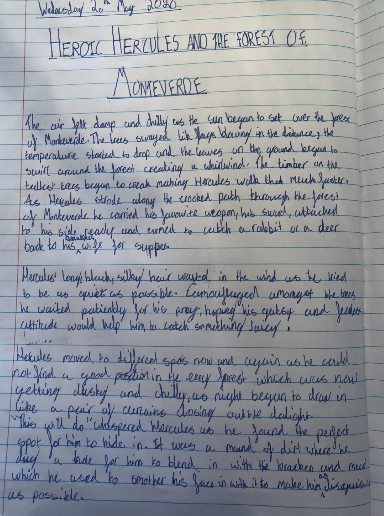 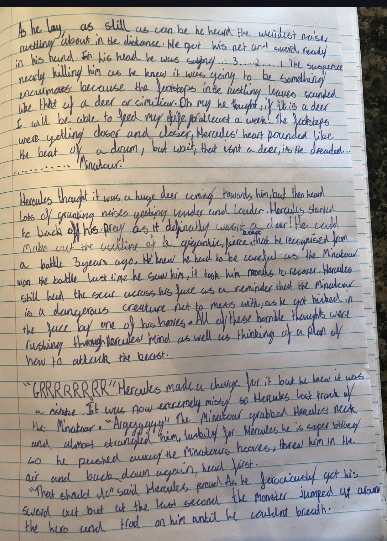 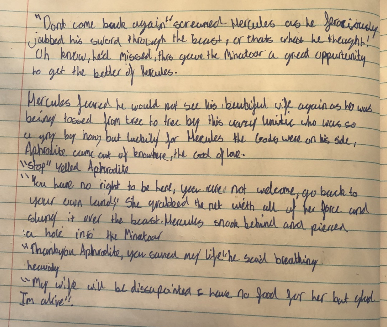 Harvey has continued his Greek myth today and will finish it off next week.
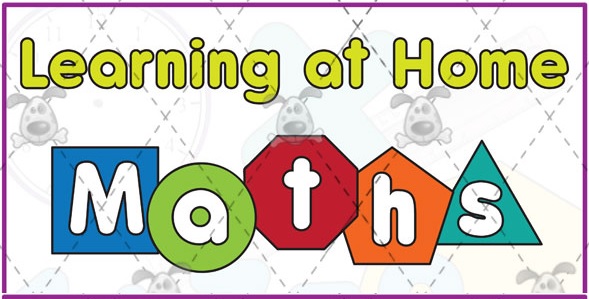 Here’s what Y5&6 have been 
focusing on at home today.
Here’s what Y5&6 have been 
focusing on at home today.
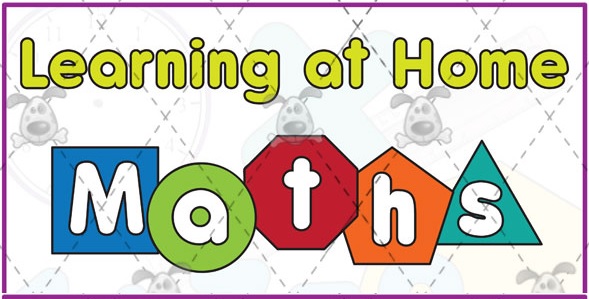 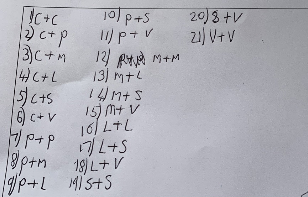 Henry found all 21 possible combinations of ice-cream flavour.
Here’s what Y5&6 have been 
focusing on at home today.
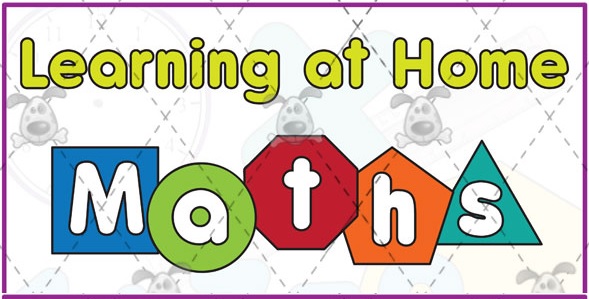 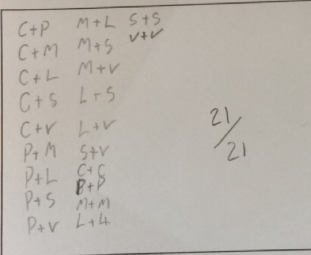 Reuben also used an effective system to find all 21 possible combinations of ice-cream flavour too.
Here’s what Y5&6 have been 
focusing on at home today.
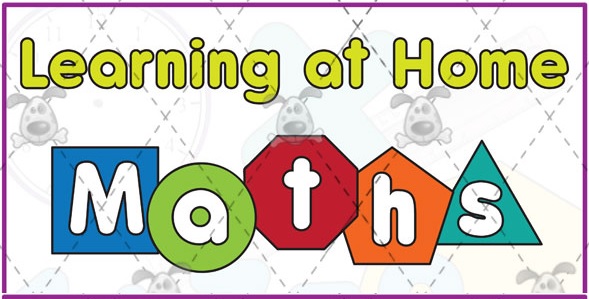 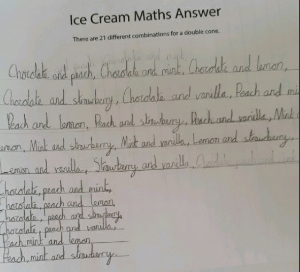 Bethany also used an effective system to find all 21 possible combinations of ice-cream flavour too.
Here’s what Y5&6 have been 
focusing on at home today.
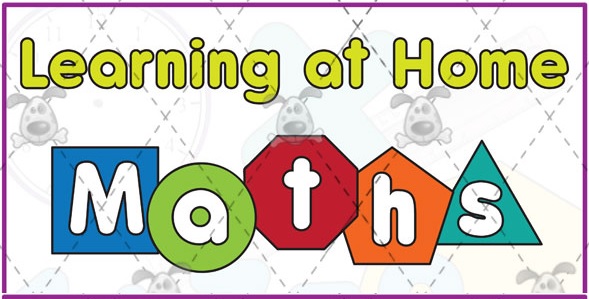 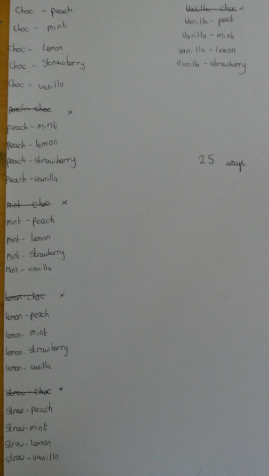 Jack found 25 possible combinations but then realised he had repeated some of the combinations but written them in reverse.
Here’s what Y5&6 have been 
focusing on at home today.
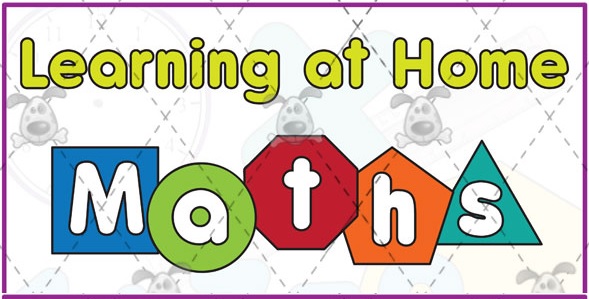 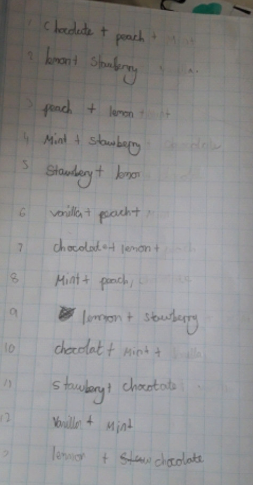 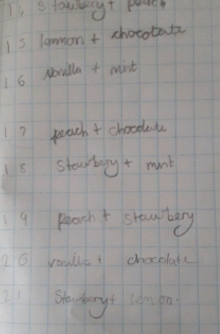 Chloe found all 21 too.
Here’s what Y5&6 have been 
focusing on at home today.
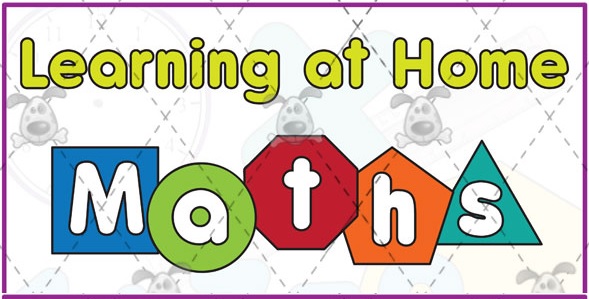 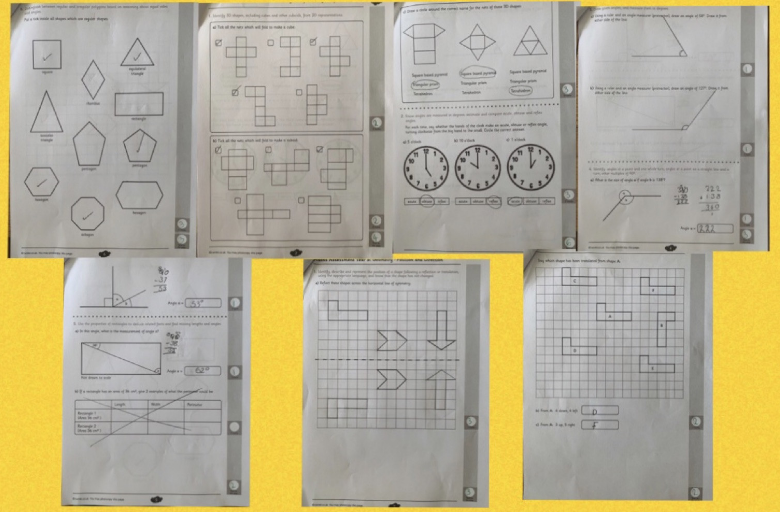 Nelly has completed her ‘Geometry’ assessment really well.
Here’s what Y5&6 have been 
focusing on at home today.
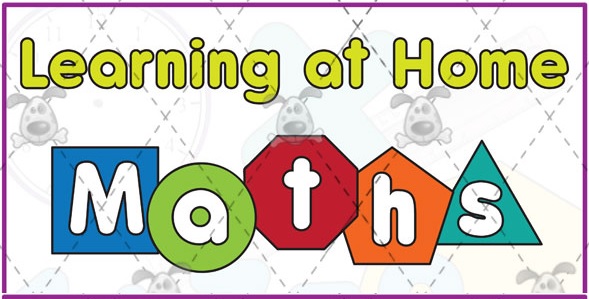 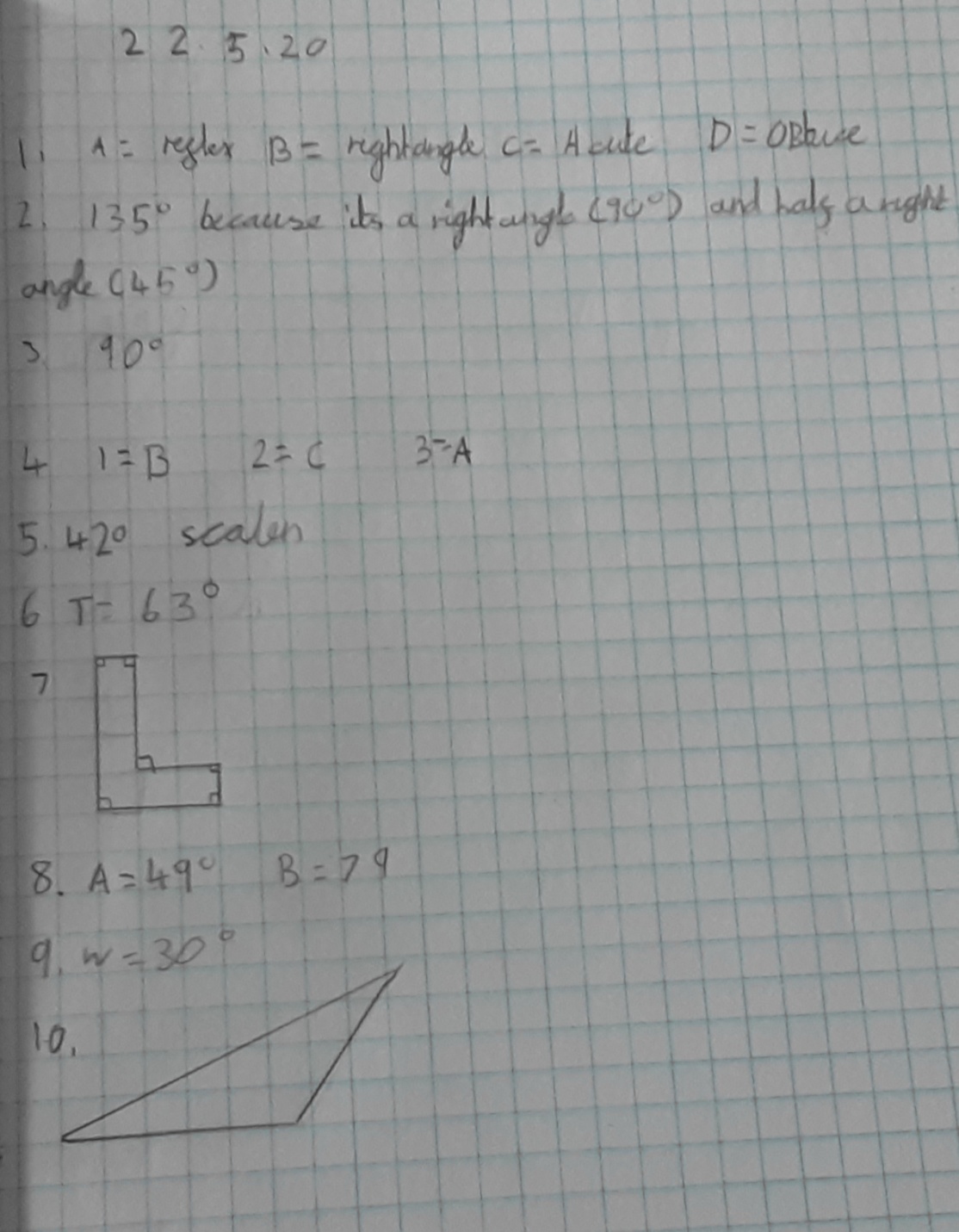 Lucy has answered her angles and shape questions effectively today.
What else have I done at home today?
Elizabeth scored 10/10 for her spellings
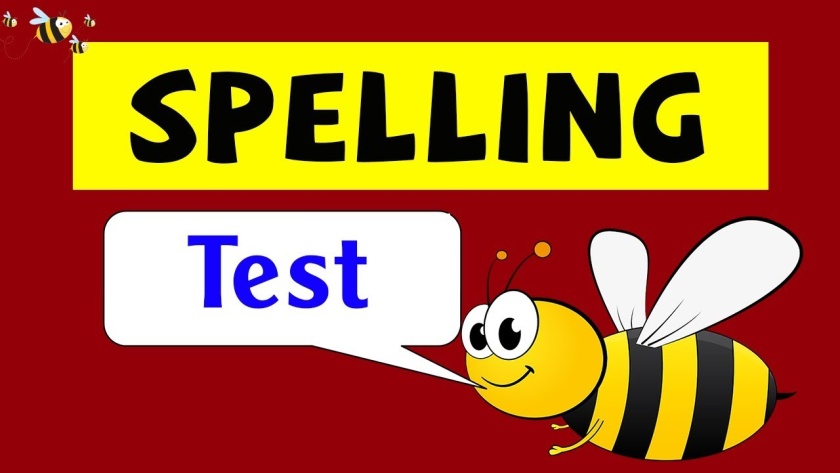 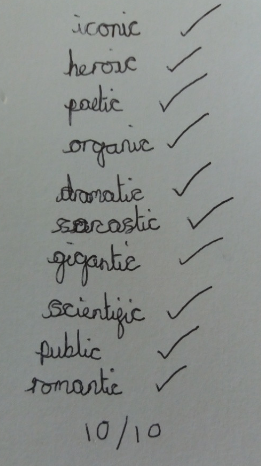 So did Jack!
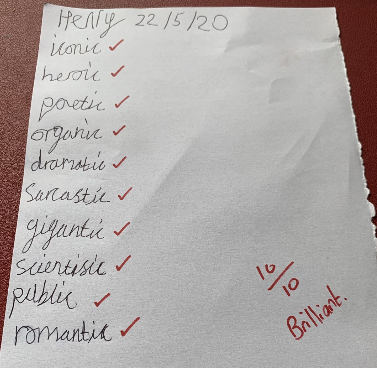 And Henry too!
What else have I done at home today?
Harvey scored 10/10 for his spellings.
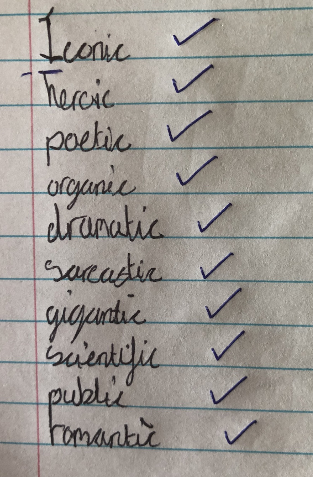 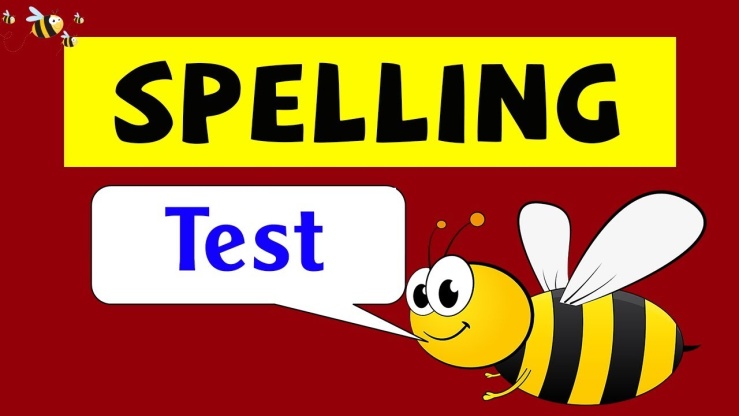 So did Amy!
And Reuben and Rhys  did too!
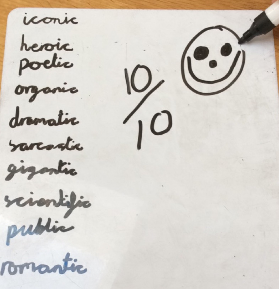 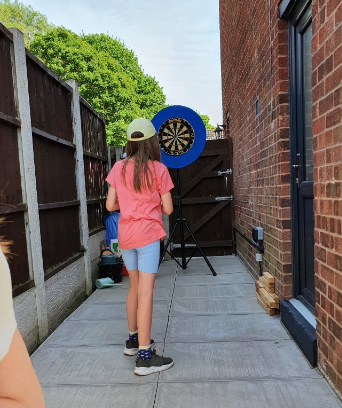 What else have I done at home today?
I enjoyed a game of darts yesterday evening.
What else have I done at home today?
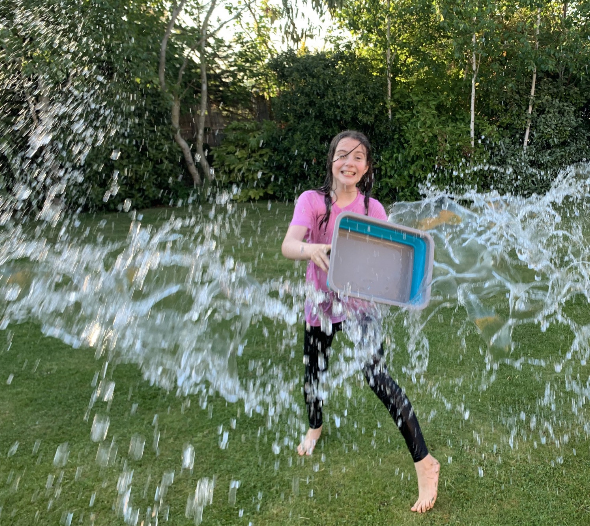 I’ve been loving water fights with my mum.
What else have I done at home today?
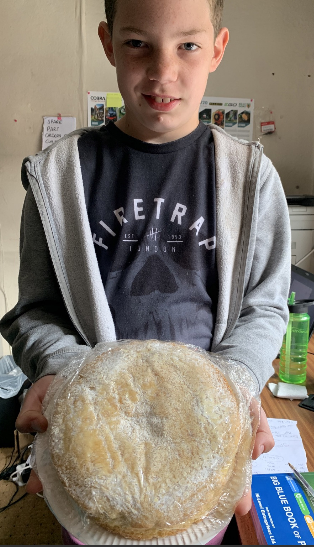 I’ve been busy baking a cake.
What else have I done at home today?
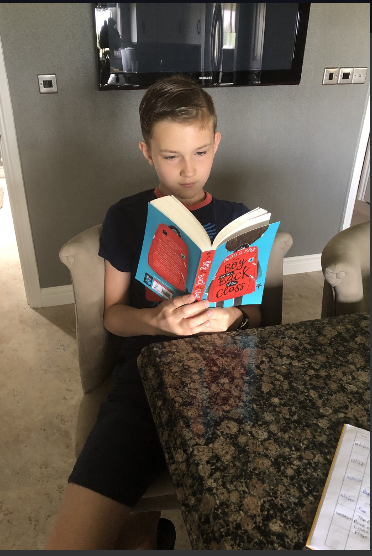 I’m really loving ‘The Boy at the Back of the Class’ by Onjali Q. Raúf
What else have I done at home today?
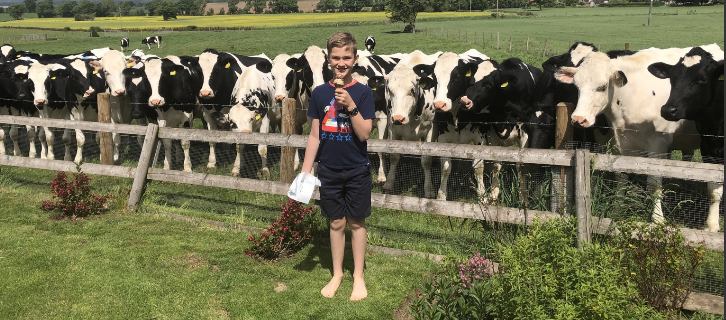 I enjoyed an ice-cream after my maths investigation – and had some nosey guests too!
What else have I done at home today?
Reuben has started to think about his Parthenon creation…………..
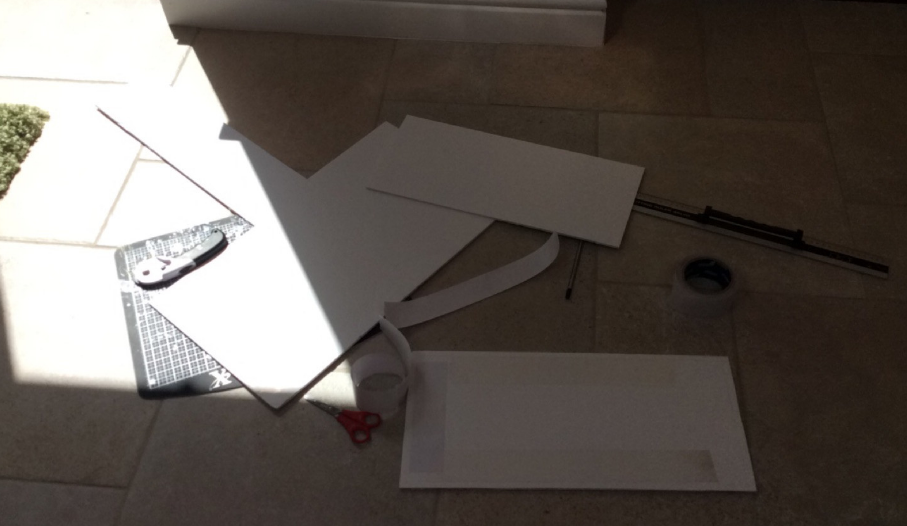 What else have I done at home today?
..and now the construction begins…
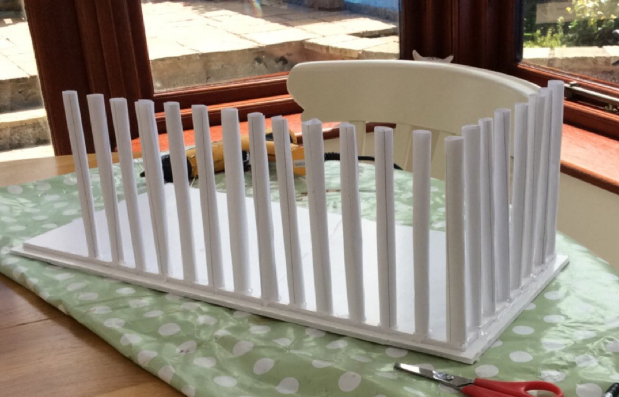 What else have I done at home today?
…..until I’ve completed the columns.
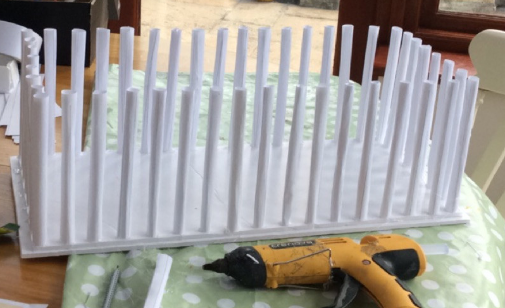 What else have I done at home today?
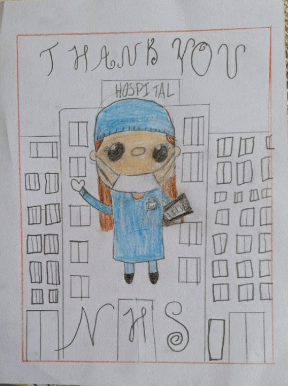 Bethany has been sketching to say ‘Thank you’ to the NHS workers
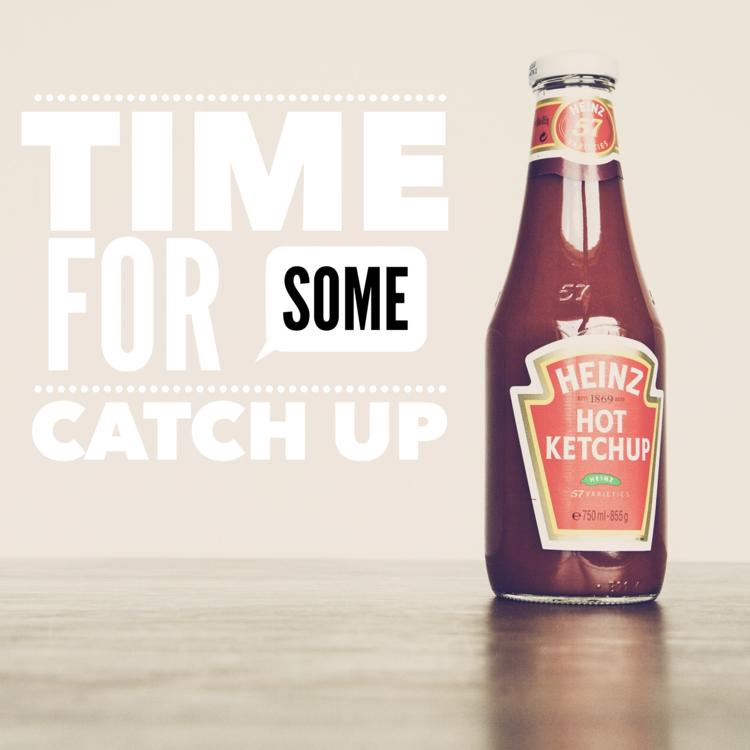 Here’s some more of the work at home that’s just been handed in…….
I’ve got more to show you
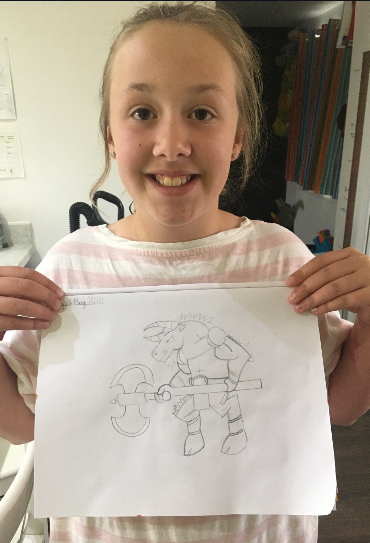 My mum and I have been following the tutorial to sketch the minotaur
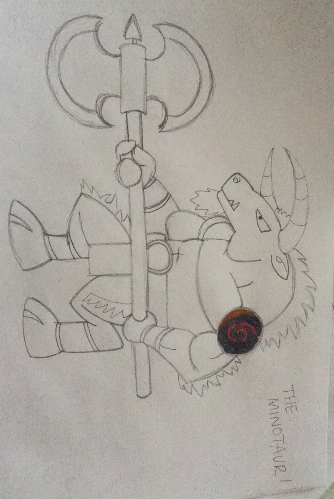 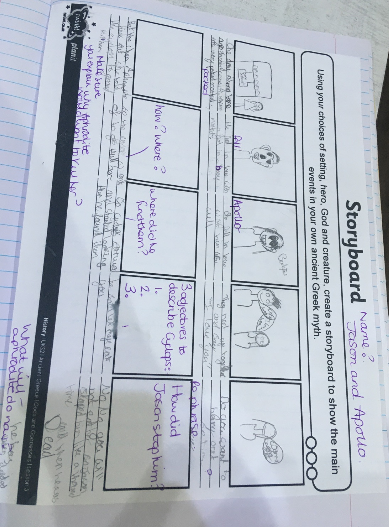 I’ve got more to show you
Isla’s story plan for her Greek myth
I’ve got more to show you
Isla has been studying the properties of the 3D shapes
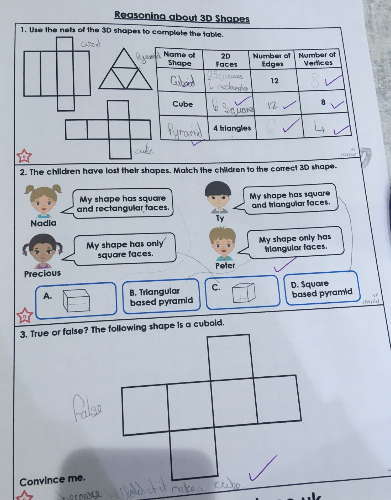 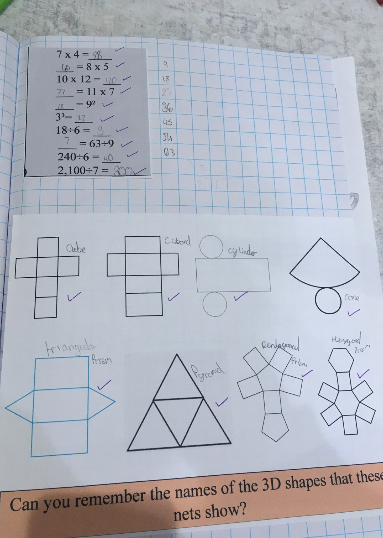 I’ve got more to show you
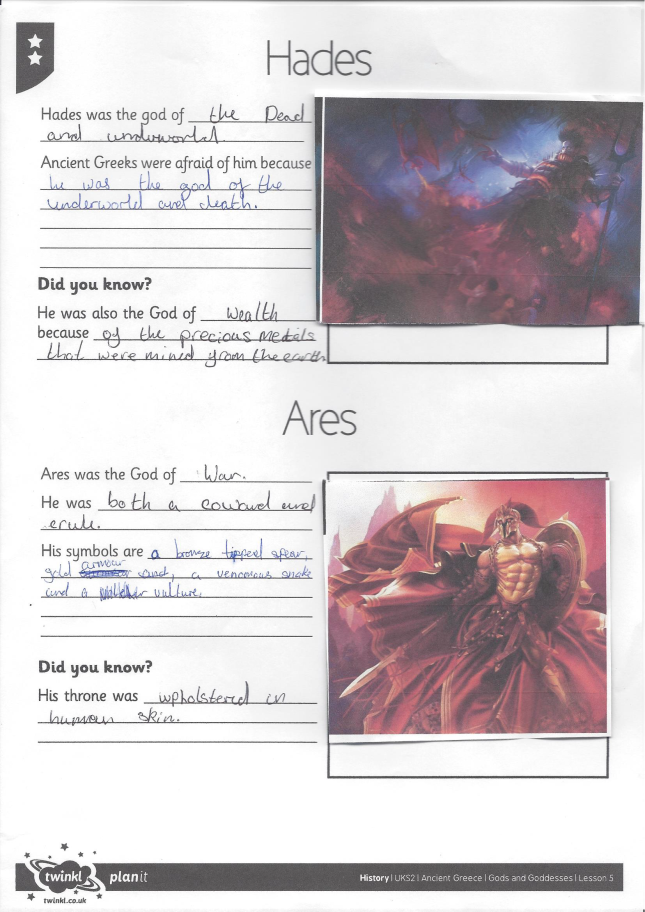 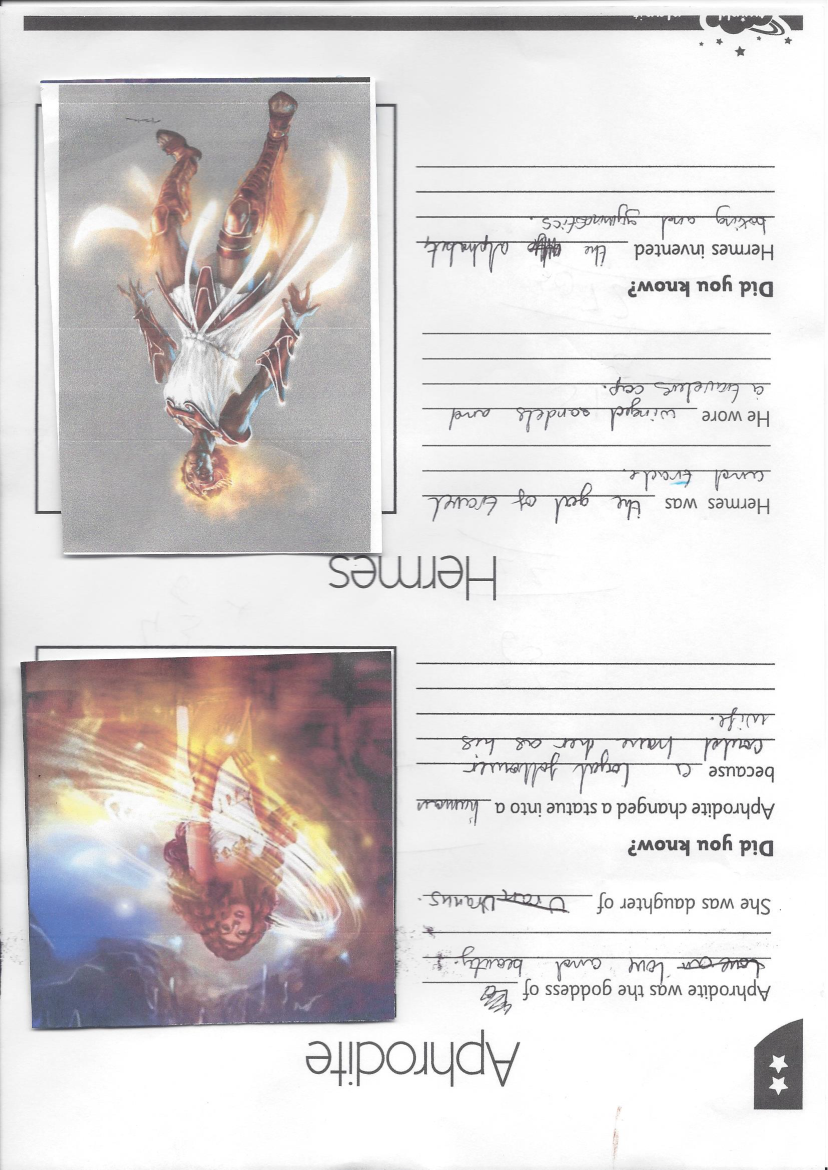 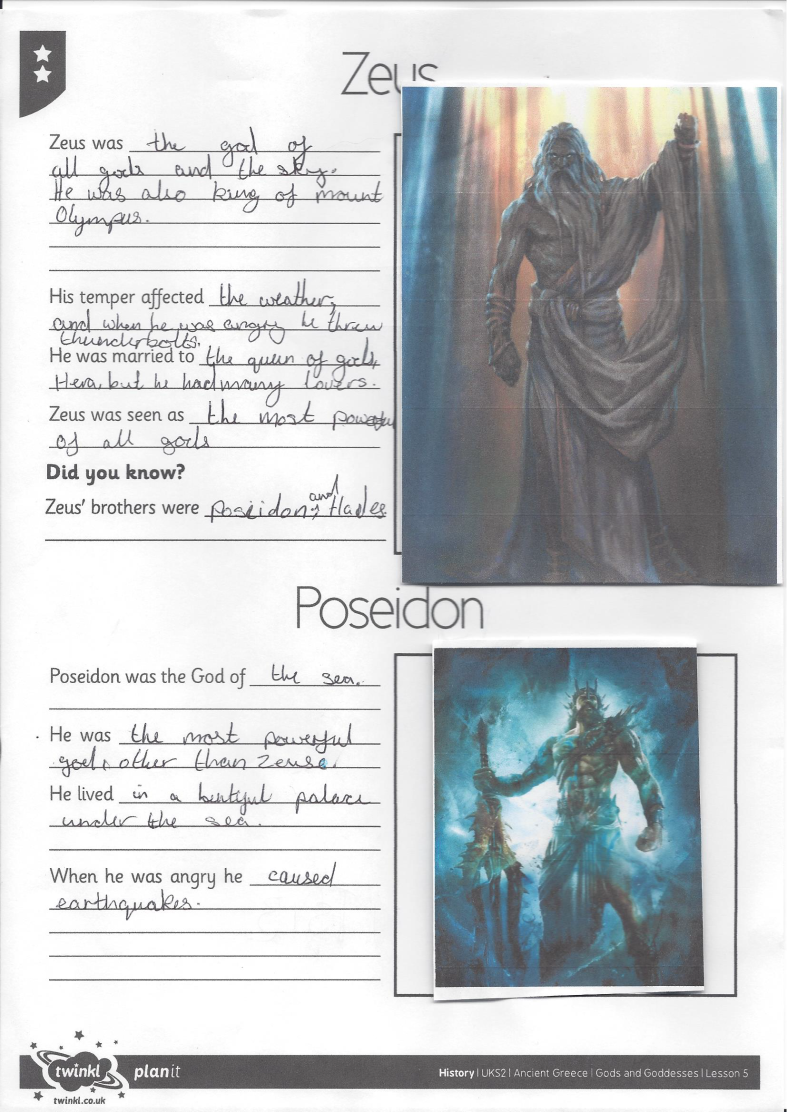 Megan was studying the Greek gods and goddesses
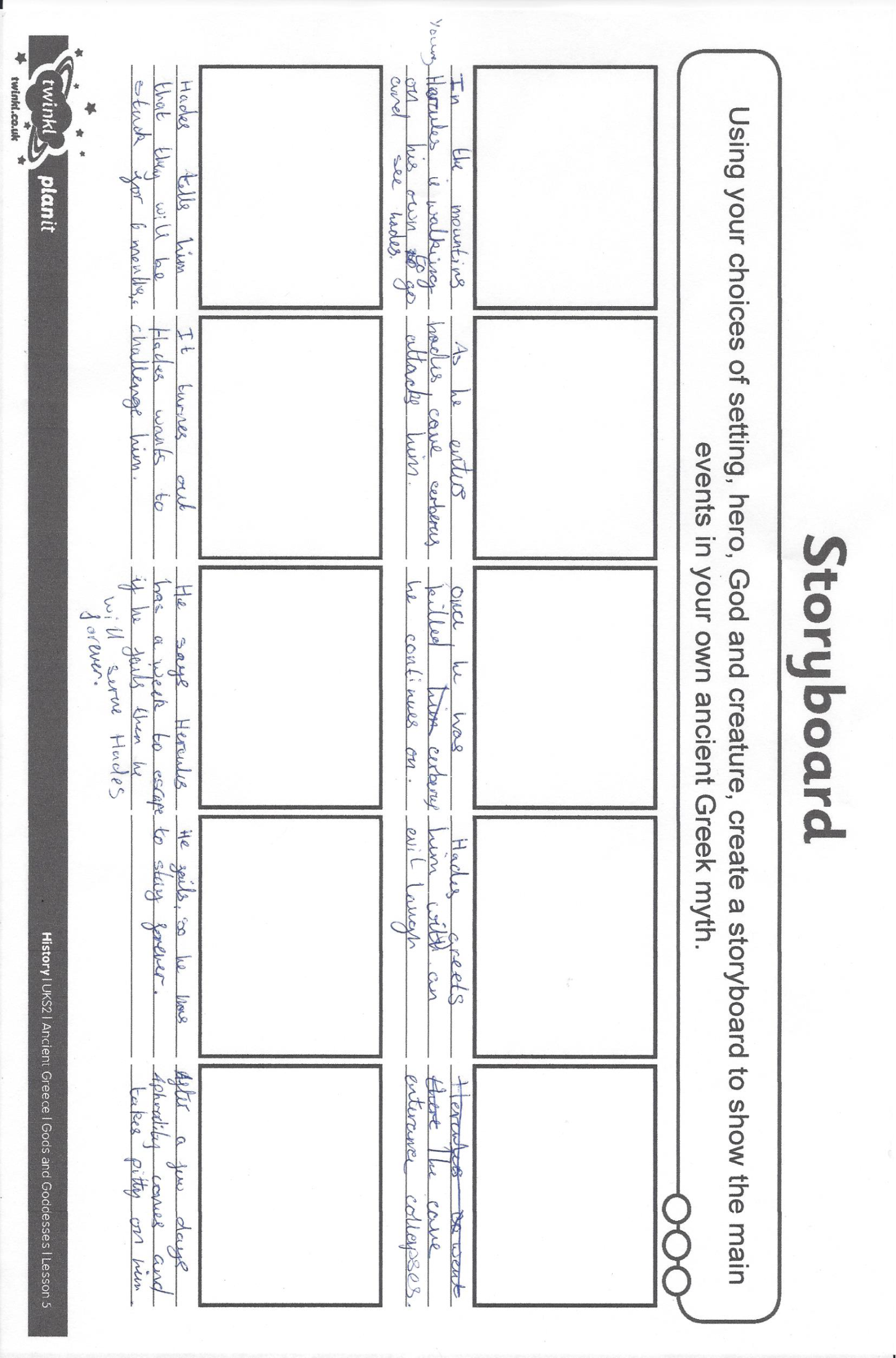 I’ve got more to show you
Megan created the main events for her Greek myth
I’ve got more to show you
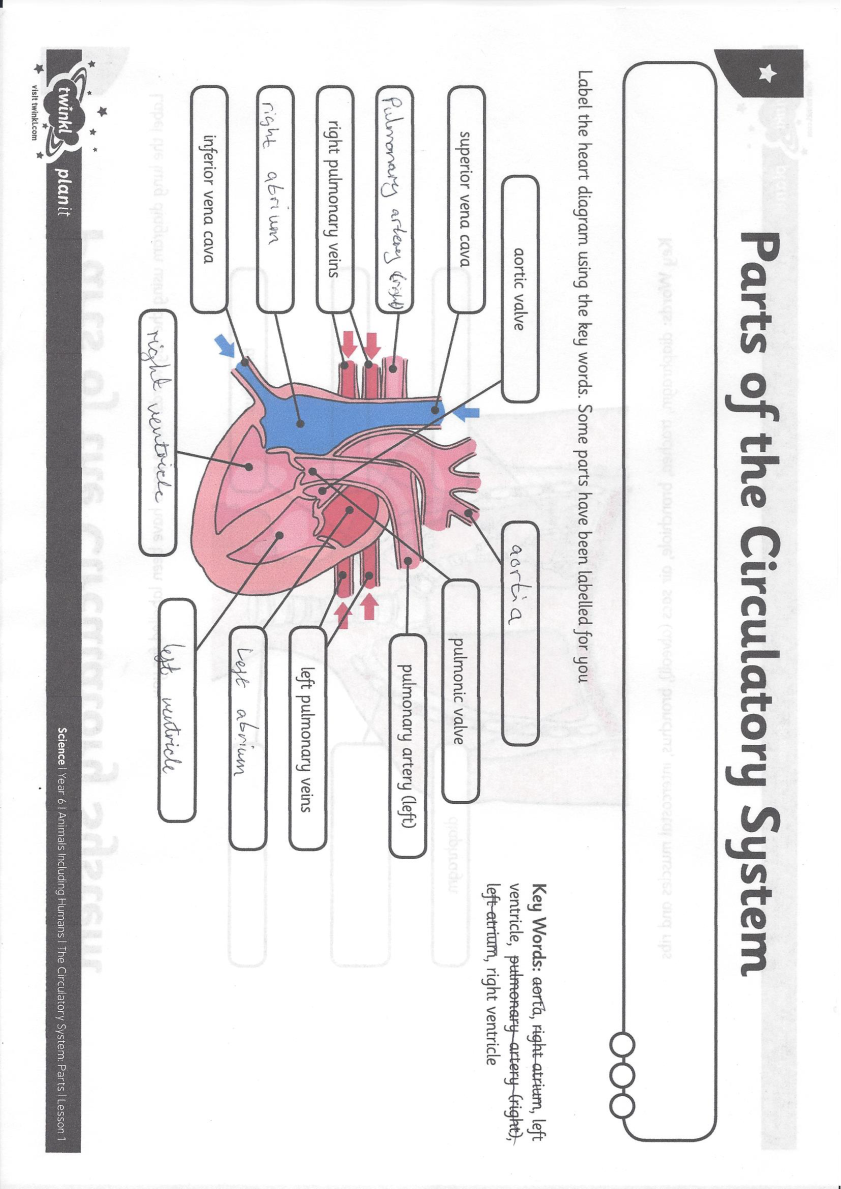 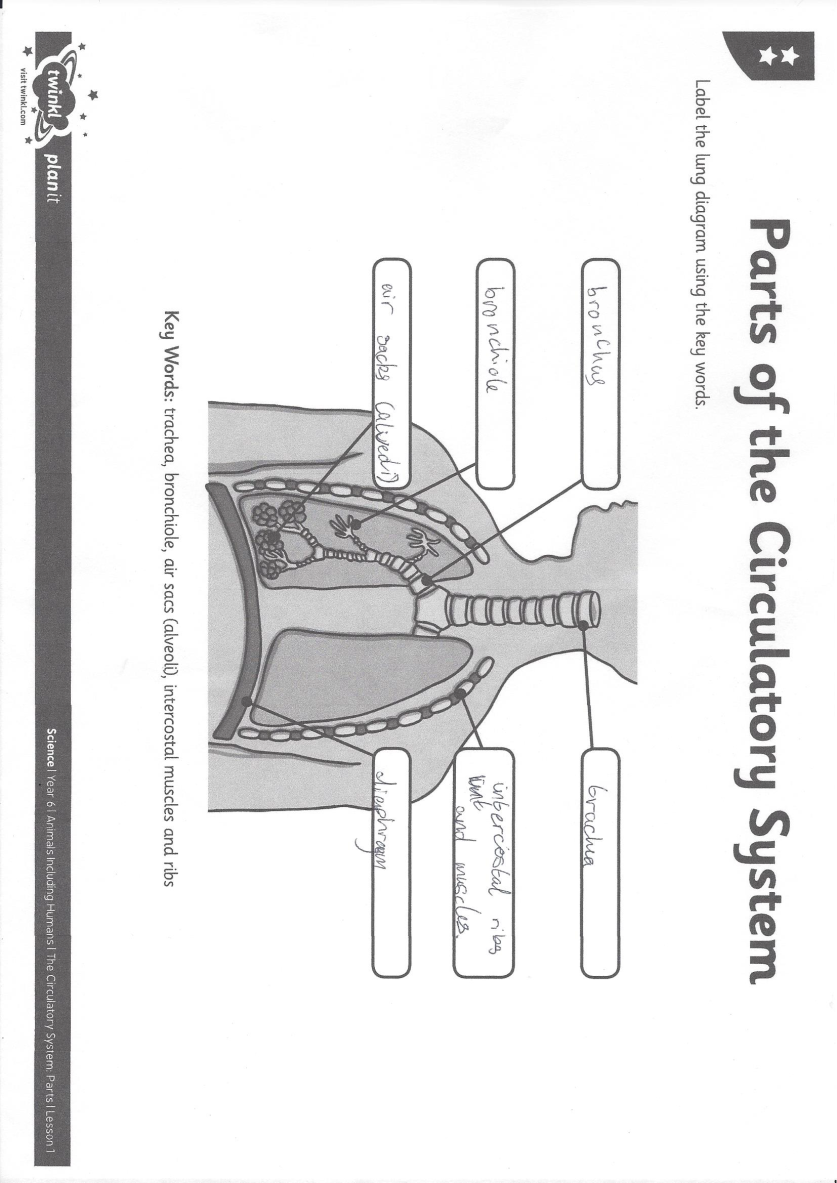 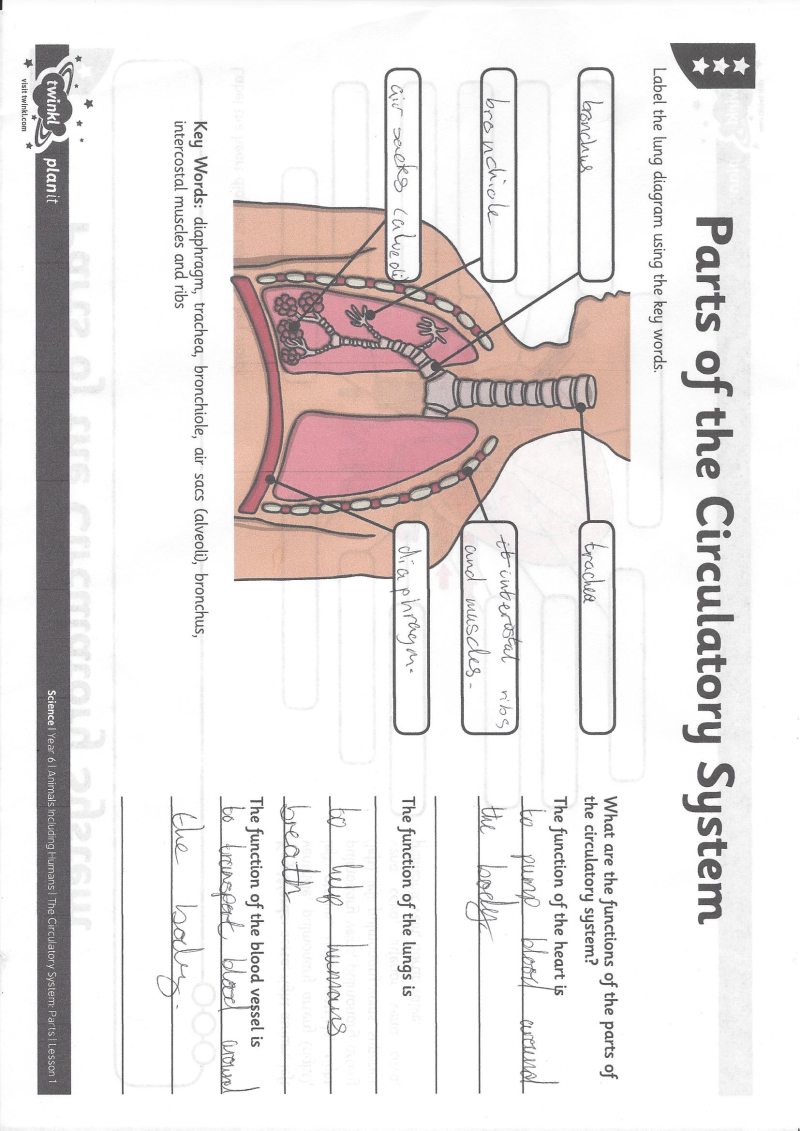 Megan identified the parts of the heart and lungs
I’ve got more to show you
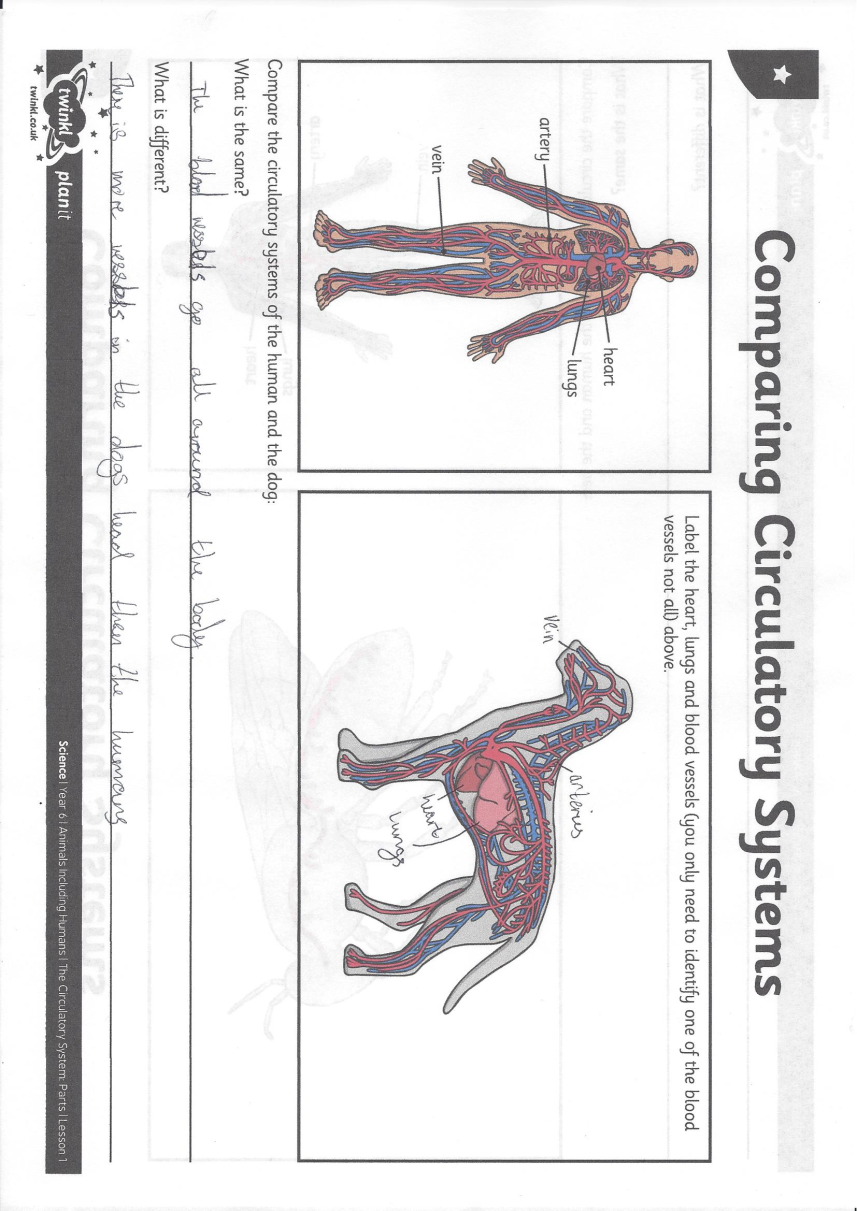 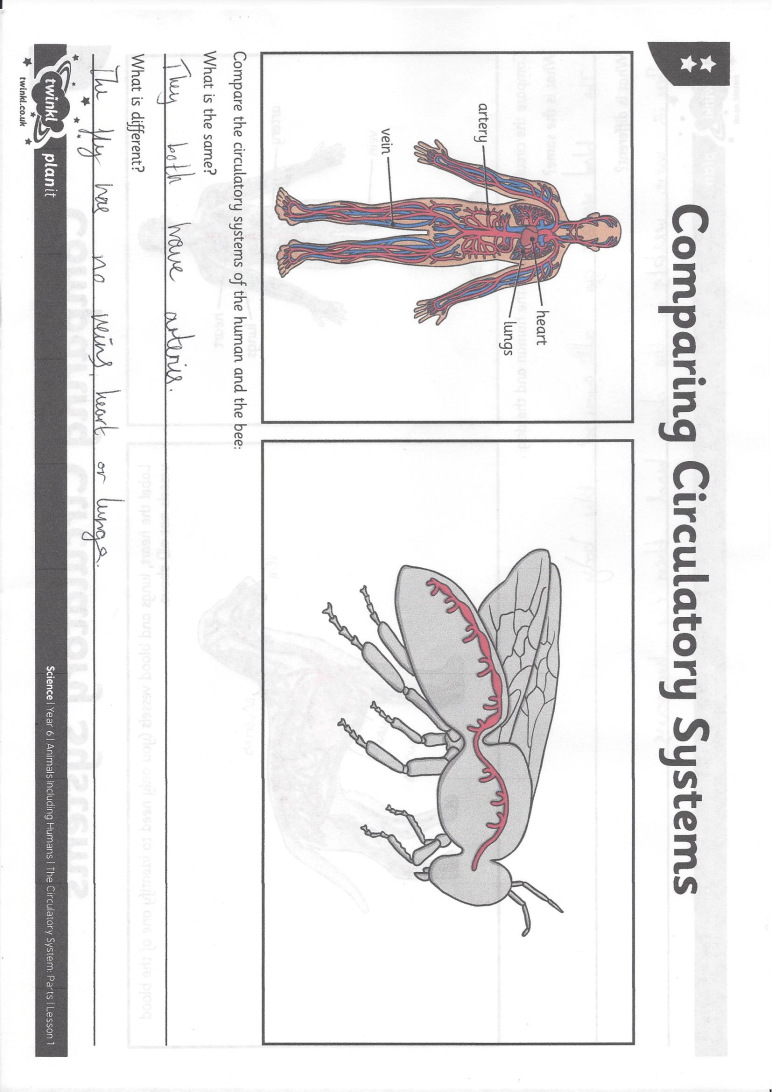 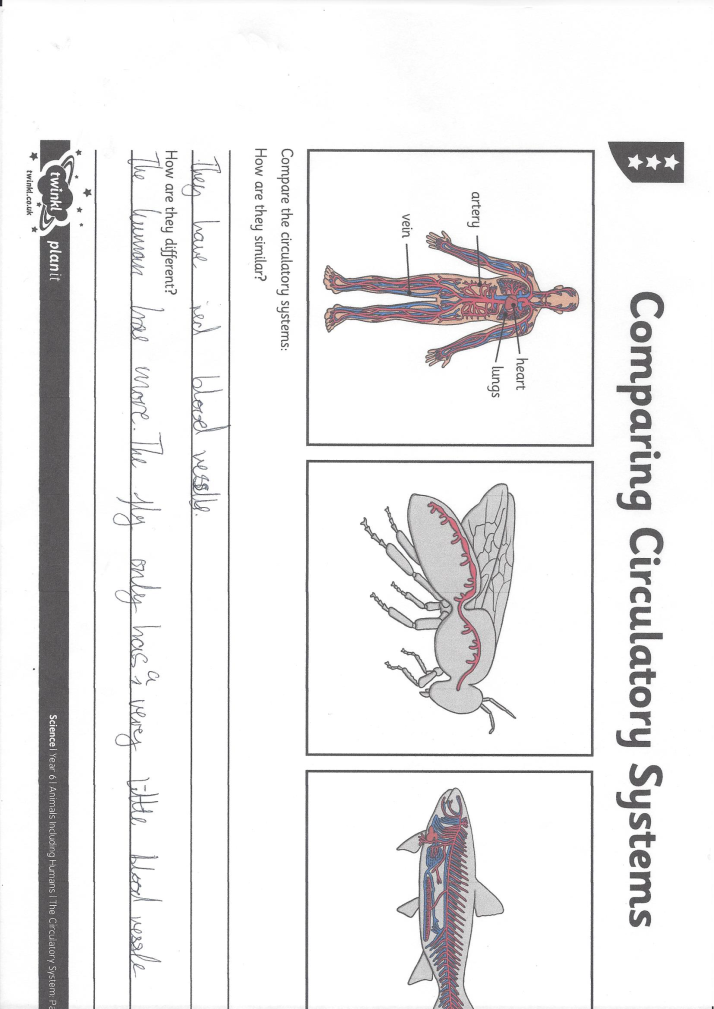 Megan compared human and animal circulatory systems
I’ve got more to show you
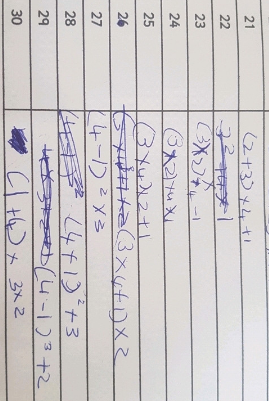 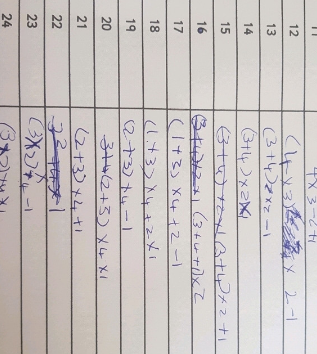 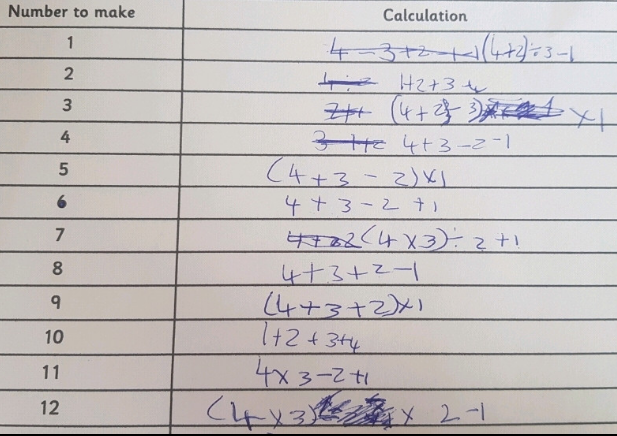 Elizabeth used the digits 1,2,3 and 4 to make the different totals 1-30.
AND FINALLY!
Happy 11th birthday to Henry for Monday
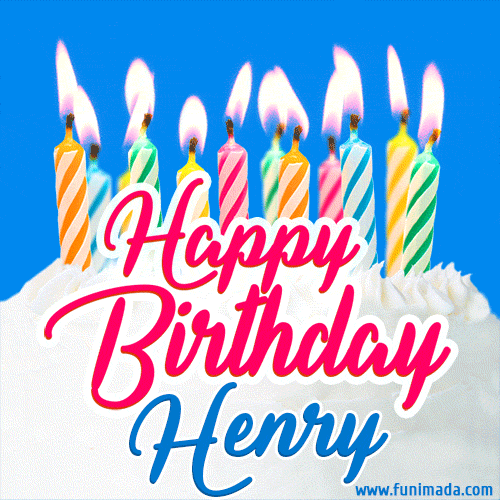